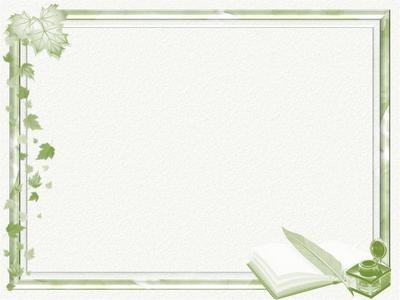 Приказ Министерства образования и науки Российской Федерации (Минобрнауки России) 
от 17 октября 2013 г. N 1155 г. Москва
«Об утверждении федерального государственного образовательного стандарта дошкольного образования»
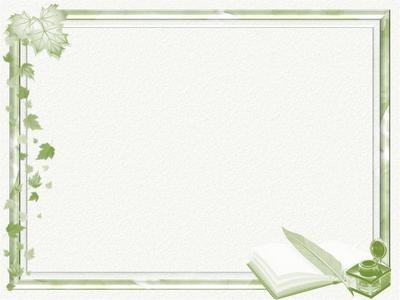 Настоящий федеральный государственный образовательный стандарт дошкольного образования (далее - Стандарт) представляет собой совокупность обязательных требований к дошкольному образованию.
   Предметом регулирования Стандарта являются отношения в сфере образования, возникающие при реализации образовательной программы дошкольного образования (далее - Программа).
   Образовательная деятельность по Программе осуществляется организациями, осуществляющими образовательную деятельность, индивидуальными предпринимателями (далее вместе - Организации).
   Положения настоящего Стандарта могут использоваться родителями (законными представителями) при получении детьми дошкольного образования в форме семейного образования.
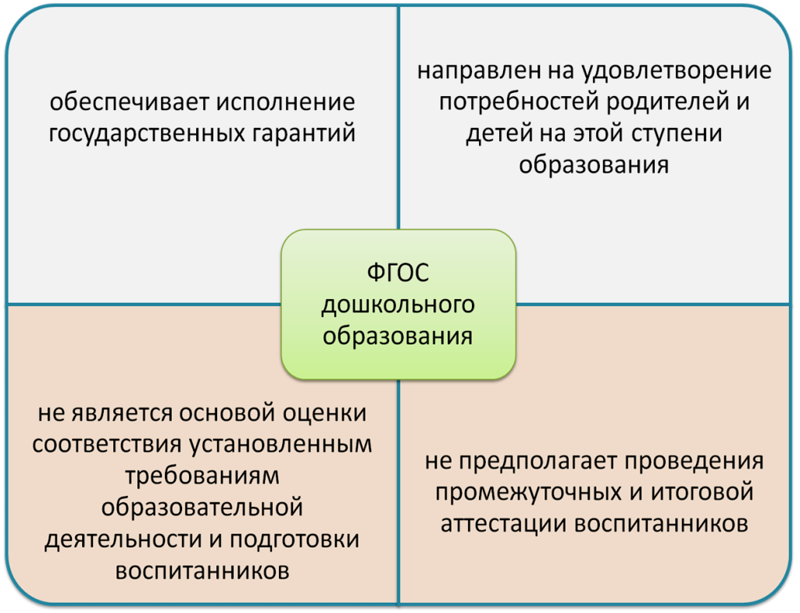 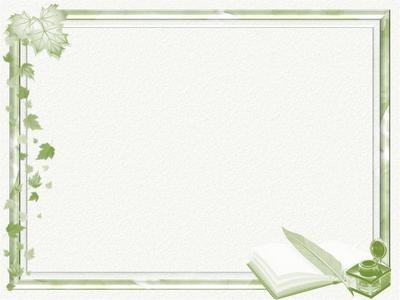 ФГОС ДО отражает согласованные социально-культурные, общественно- государственные ожидания относительно уровня ДО, которые являются ориентирами для учредителей дошкольных
организаций, специалистов системы образования, семей воспитанников и широкой общественности.
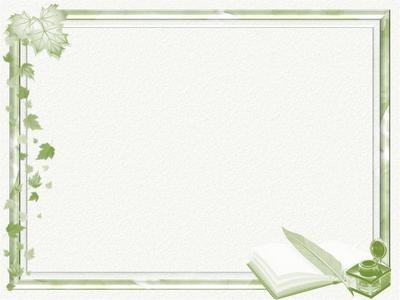 ФГОС учитывает следующие цели
-обеспечение государством равенства возможностей для каждого ребёнка в получении качественного дошкольного образования; 
-обеспечение государственных гарантий уровня и качества образования на основе единства обязательных требований к условиям реализации основных образовательных программ, их структуре и результатам их освоения; 
-сохранение единства образовательного пространства Российской Федерации относительно уровня дошкольного образования.
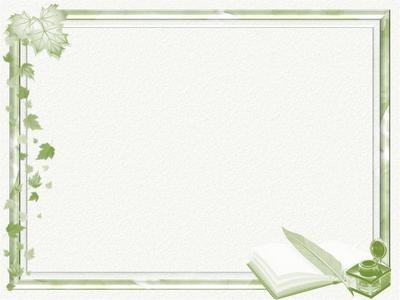 Основные функции ФГОС ДО
-обеспечение права на качественное дошкольное образование, сохранение единого образовательного пространства в условиях содержательной и организационной вариативности дошкольного образования;
-гуманизация дошкольного образования, ориентирующей на приоритет общечеловеческих ценностей, жизни и здоровья ребенка, свободного развития его личности в современном обществе и государстве повышение качества дошкольного образования;
-критериально-оценочная функция обеспечение преемственности с федеральным государственным образовательным стандартом общего образования, основными общеобразовательными программами общего образования оптимизация образовательных ресурсов.
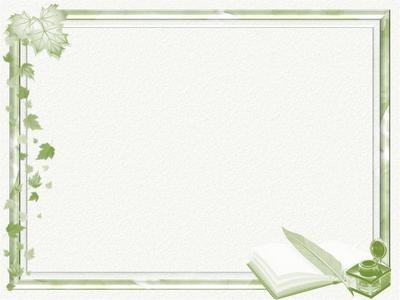 Стандарт включает в себя 
требования к:

Структуре Программы и ее объему.
2. Условиям реализации Программы.
3. Результатам освоения Программы.
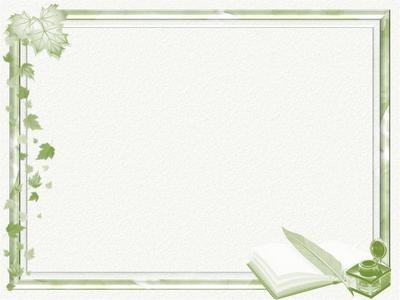 Стандарт направлен на решение следующих задач
1.Охрана и укрепление физического и психического здоровья детей. 
2.Сохранение и поддержка индивидуальности ребёнка, развитие индивидуальных способностей и творческого потенциала каждого ребёнка как субъекта отношений с людьми, миром и самим собой. 
3.Формирование общей культуры воспитанников, развитие их нравственных, интеллектуальных, физических, эстетических качеств, инициативности, самостоятельности и ответственности, формирования предпосылок учебной деятельности.
4.Обеспечение вариативности и разнообразия содержания образовательных программ и организационных форм уровня дошкольного образования с учётом образовательных потребностей и способностей воспитанников.
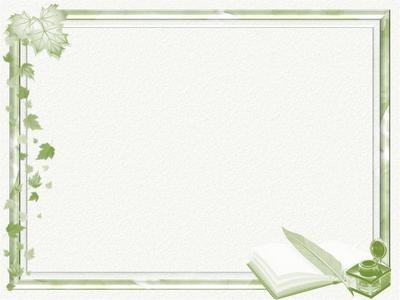 5.Формирование социокультурной среды, соответствующей возрастным и индивидуальным особенностям детей. 
6.Обеспечение равных возможностей полноценного развития каждого ребёнка в период дошкольного детства независимо от места проживания, пола, нации, языка, социального статуса, психофизиологических особенностей (в том числе ограниченных возможностей здоровья). 
7.Обеспечение преемственности основных образовательных программ дошкольного и начального общего образования.
8.Определение направлений для систематического межведомственного взаимодействия, а также взаимодействия педагогических и общественных объединений (в том числе сетевого).
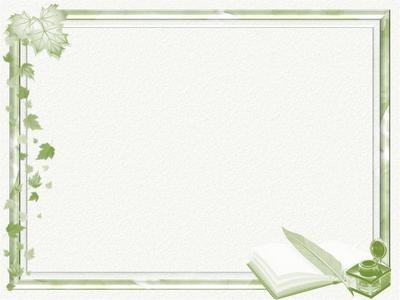 Стандарт 
является основой для:
1) разработки Программы;
2) разработки вариативных примерных образовательных программ дошкольного образования (далее - примерные программы);
3) разработки нормативов финансового обеспечения реализации Программы и нормативных затрат на оказание государственной (муниципальной) услуги в сфере дошкольного образования;
4) объективной оценки соответствия образовательной деятельности Организации требованиям Стандарта;
5) формирования содержания профессионального образования и дополнительного профессионального образования педагогических работников, а также проведения их аттестации;
6) оказания помощи родителям (законным представителям) в воспитании детей, охране и укреплении их физического и психического здоровья, в развитии индивидуальных способностей и необходимой коррекции нарушений их развития.
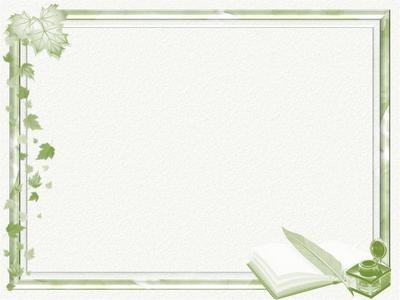 Стандарт 
разработан на основе 
Конвенции ООН о правах ребенка, Конституции РФ, законодательства РФ 
и обеспечивает возможность учёта региональных, национальных, этнокультурных и других особенностей народов РФ при разработке и реализации Программы Организацией
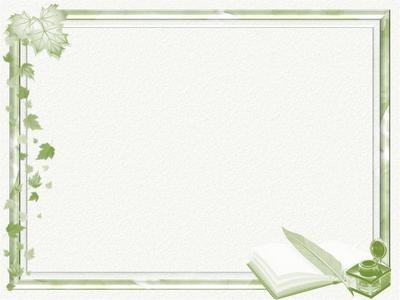 При разработке Стандарта учтены:-особые образовательные потребности отдельных категорий детей, в том числе с ограниченными возможностями здоровья;-возможности освоения ребёнком Программы на разных этапах её реализации.
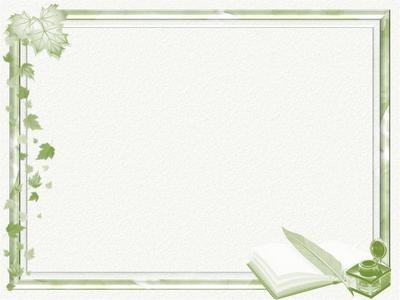 Стандарт утверждает основные принципы:-поддержки разнообразия детства;сохранения уникальности и самоценностидошкольного детства как важного этапа в общем развитии человека;-полноценного проживания ребёнком всех этапов дошкольного детства, амплификации (обогащения) детского развития;-создания благоприятной социальной ситуации развития каждого ребёнка в соответствии с его возрастными и индивидуальными особенностями и склонностями.
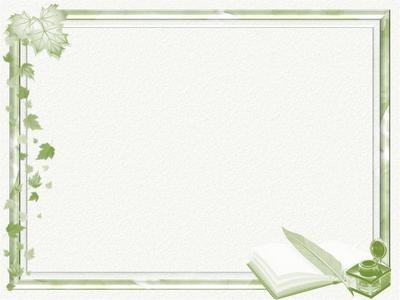 Образовательные области 
ФГОС ДО

1.Социально-коммуникативное развитие.
2.Познавательное развитие.
3.Речевое развитие.
4.Художественно-эстетическое развитие.
5.Физическое развитие.
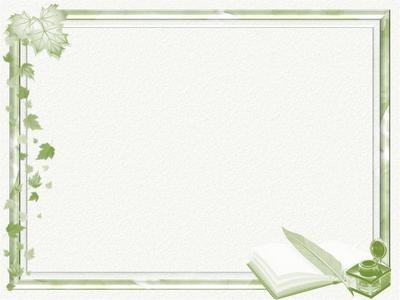 Аспекты образовательной среды:

Предметно-пространственная развивающая.
Характер взаимодействия со взрослыми.
Характер взаимодействия с другими детьми.
Система отношений ребенка к миру, к другим людям, к себе самому.
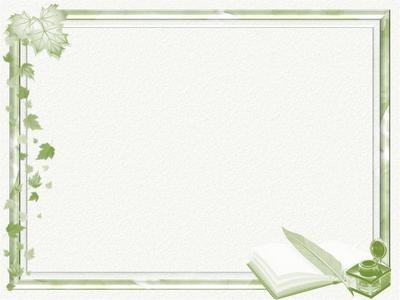 Спасибо за внимание!
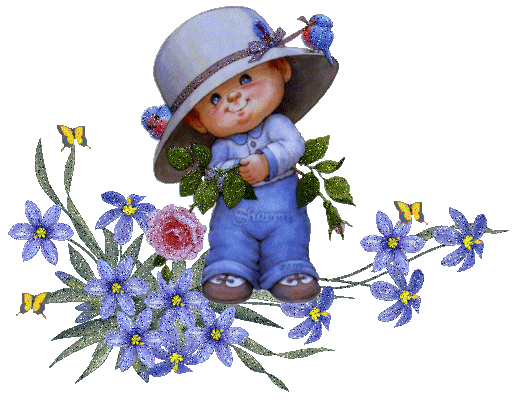